OUT
IN
16 מי יודע?
J מי יודע?
הגרעין הישראלי
הגרעין הישראלי
הגרעין הישראלי
הגרעין הישראלי
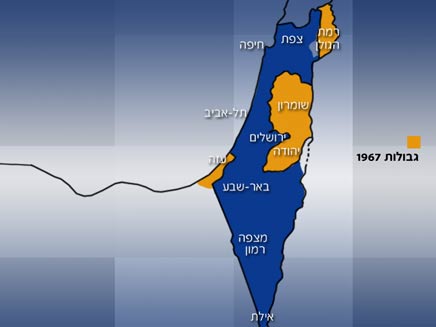 הצגת תכניות סיור איו"ש26-27 בדצמבר 2018
ימין
טרור
המורכבויות של איו"ש
מערכה מדינית
שמאל
בב"ח
איכות חיים
שב"ח
לגיטימציה
דוגמה לשילוב של פוליטיקה ותודעה
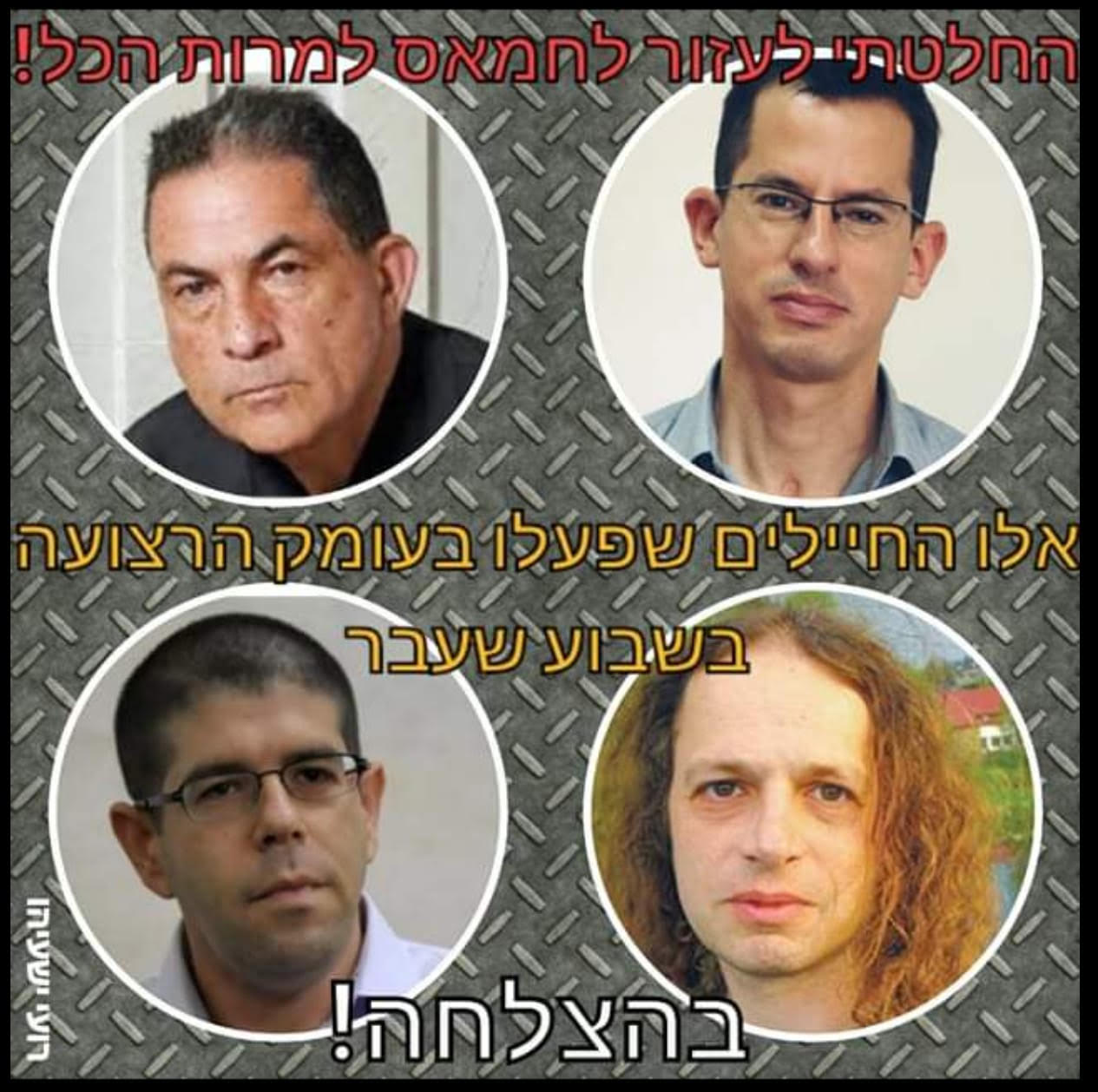 ידיעה שרצה ברשת לאחר התקרית בעזה, שלאחריה חמא"ס הפיץ תמונות לוחמים ברשת
המתחים המנוהלים בשטח
מנגנונים
צה"ל
טרור
לגיטימציה
איכות חיים
ביטחון
פלסטינים
ישראל
שמאל
ימין
איזון עדין
כללי
בתאריכים 26-27 לדצמבר 2018, ימים רביעי וחמישי, יתקיים סיור בנושא בטחון לאומי  באזור איו"ש
הסיור הוא חלק מתכנית הלימודים של מב"ל ומובל על ידי צוות 1 בהנחיית פרופסור בן ארצי
יקדמו לסיור זה שני משכי הכנה (20 ו-25 בדצמבר), ומשך עיבוד בסופו (1.1.19) (כל אלה להלן "הסיור")
במהלך הסיור נפגוש ונעמיק חקר בכל צירי הבטל"ם באופן משולב, כפי שבאים לידי ביטוי במציאות איו"ש
בסיור לא ייטלו חלק החניכים הבינ"ל (למעט קלאוס) שימצאו באותה העת בחופשת חג המולד
מטרות הסיור (1+5)
הכרת חבל ארץ זה, באופן בלתי אמצעי והעמקת חקר מאפייניו והשפעתו על מרכיבי הבטל"מ.
העמקת ההיכרות והחקר עם מרכיבי הסכסוך הישראלי פלסטיני בדגש על איו"ש, היכרות עם המציאות המשתנה והעמדות השונות.
הכרת ההתיישבות הישראלית והפלסטינית באיו"ש על כל גווניה.
הבנת האתגרים והאינטרסים הישראלים והפלסטיניים באיו"ש (בחינת הפרדיגמות השונות).
הבנת תפקידו של המפקד הצבאי כריבון, ועיקרי תפיסת ההפעלה שלו.
מטרת משנה – טעינה לקראת הסימולציה השנייה
הרעיון המסדר
Political
Security
מפגשי הטענה (במב"ל ובהמשך גם בשטח)
עם ארבעת הרגליים העיקריות של הבטל"ם                         ועם הגיאוגרפיה של הבטל"ם, תוך
מיצוי הסיור להתרשמות בלתי אמצעית 
מאתגריה של מדינת ישראל באיו"ש.
Geography of the National Defence
Social
Economic
מתווה
[Speaker Notes: לסיור יהיו כאמור שני פרקי הכנה שמטרתם לטעון את משתתפי הקורס בידע.
פרק הכנה ראשון – 20 בדצמבר – טעינת הזווית הפוליטית והתיישבותית, אשר תכלול הרצאות של שני נציגי הקצוות הפוליטיים מימין ומשמאל.
פרק הכנה שני – 25 בדצמבר – טעינת הזווית הביטחונית מדינית אשר תכלול בין היתר הרצאות של מפקד פיקוד המרכז ושל מתאם הפעולות בשטחים.
הסיור יתנהל ע"פ הגיון גיאוגרפי ולא תוכני – כאשר היום הראשון ייוחד לשומרון ובהמשך גם לבקעה, ואילו היום השני ייוחד למרחב יהודה.
הערב שבין שני ימי הסיור ינוצל לפעילות גיבוש והפגה.
העיבוד של הסיור יעשה ברמה הצוותית ויסכם את כל תכני הסיור.]
מבנה הסיור
יום טעינה ראשון – יום חמישי 20/12
09:00-08:30  –  הצגת סיור איו"ש –  מובילים
10:00-09:00 – נקודת המבט של השמאל על איו"ש ועל הסכסוך הישראלי-פלסטיני,  וכיצד הוא תופס את ההתנחלויות – יריב אופנהיימר
11:00-10:30 – המעמד המשפטי של צה"ל באיו"ש – יועמ"ש איו"ש
12:00-11:00 – נקודת המבט הימנית על איו"ש ועל הסכסוך הישראלי-פלסטיני, וכיצד ההתיישבות ביהודה ושומרון תופסת את עצמה ואת תפקידה – ד"ר אריה אלדד
יום טעינה שני – יום שלישי 25/12
09:00-08:00 – אתגרי ישראל בשטחים, תפיסת הביטחון באיו"ש ותפקיד הריבון – מפקד פקמ"ז (גיבוי מפקד פקמ"ז הקודם או מאו"ג איו"ש)
14:30-13:30 – אתגרי הסדר הציבורי באיו"ש – ראש 570
15:45-14:45 –האינטרסים של ישראל ושל הפלסטיניים באיו"ש והאתגר האזרחי באיו"ש –  מתאם פעולות הממשלה בשטחים הקודם (האלוף פולי מרדכי)
16:00-17:00 – פרידה מהרמטכ"ל
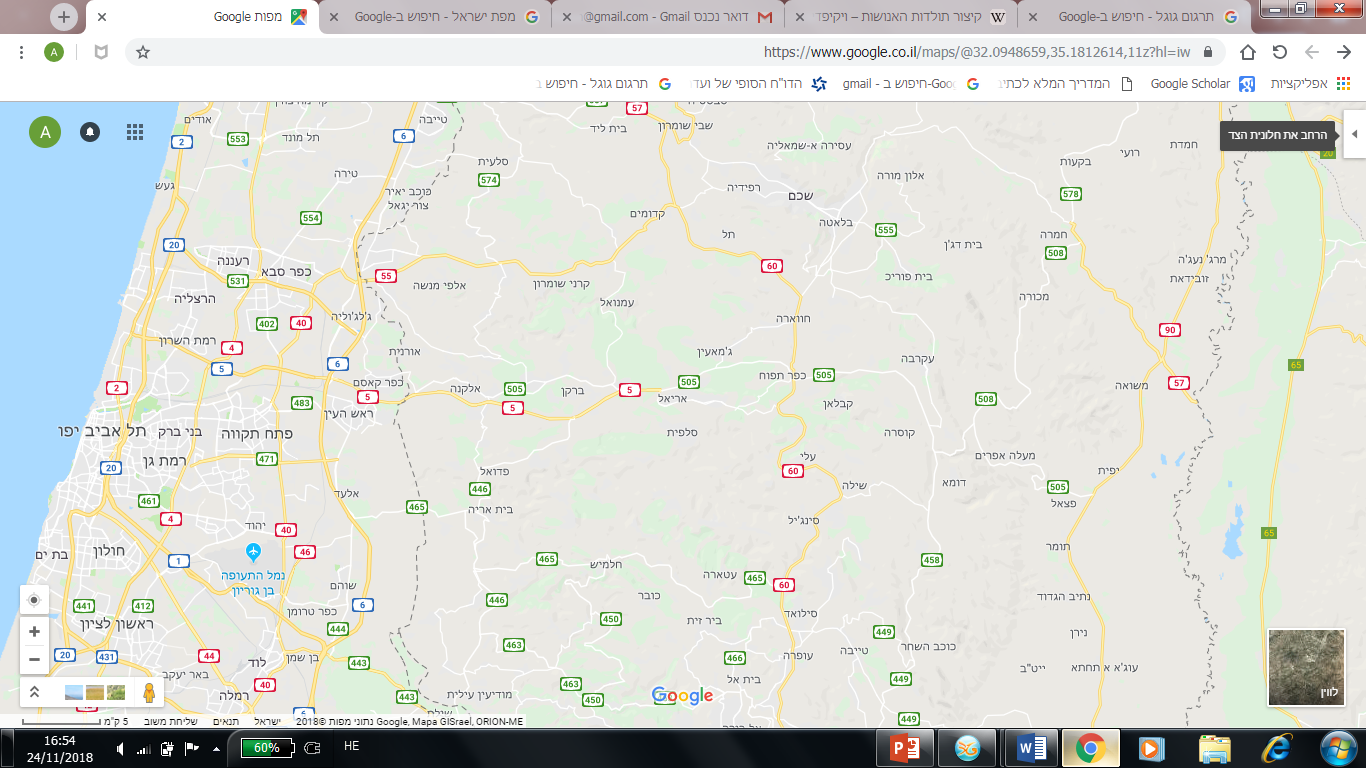 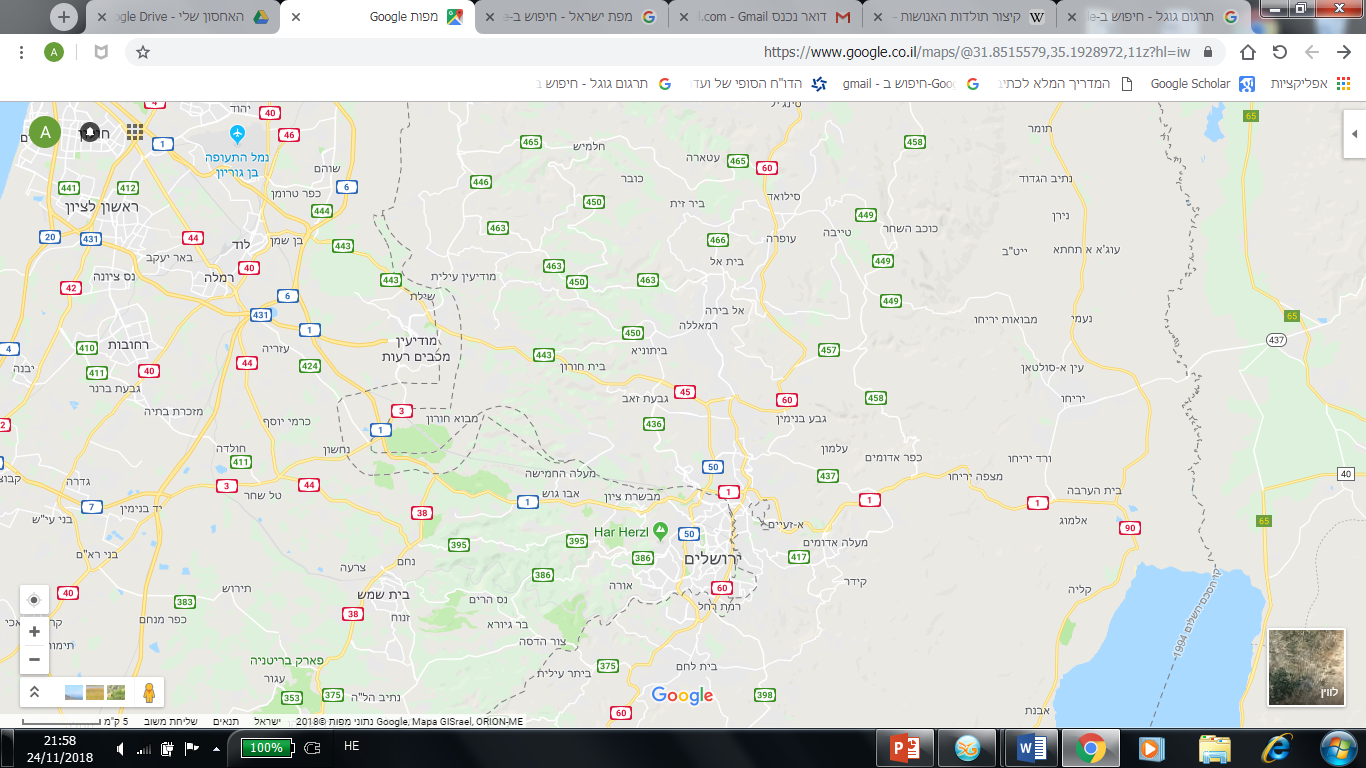 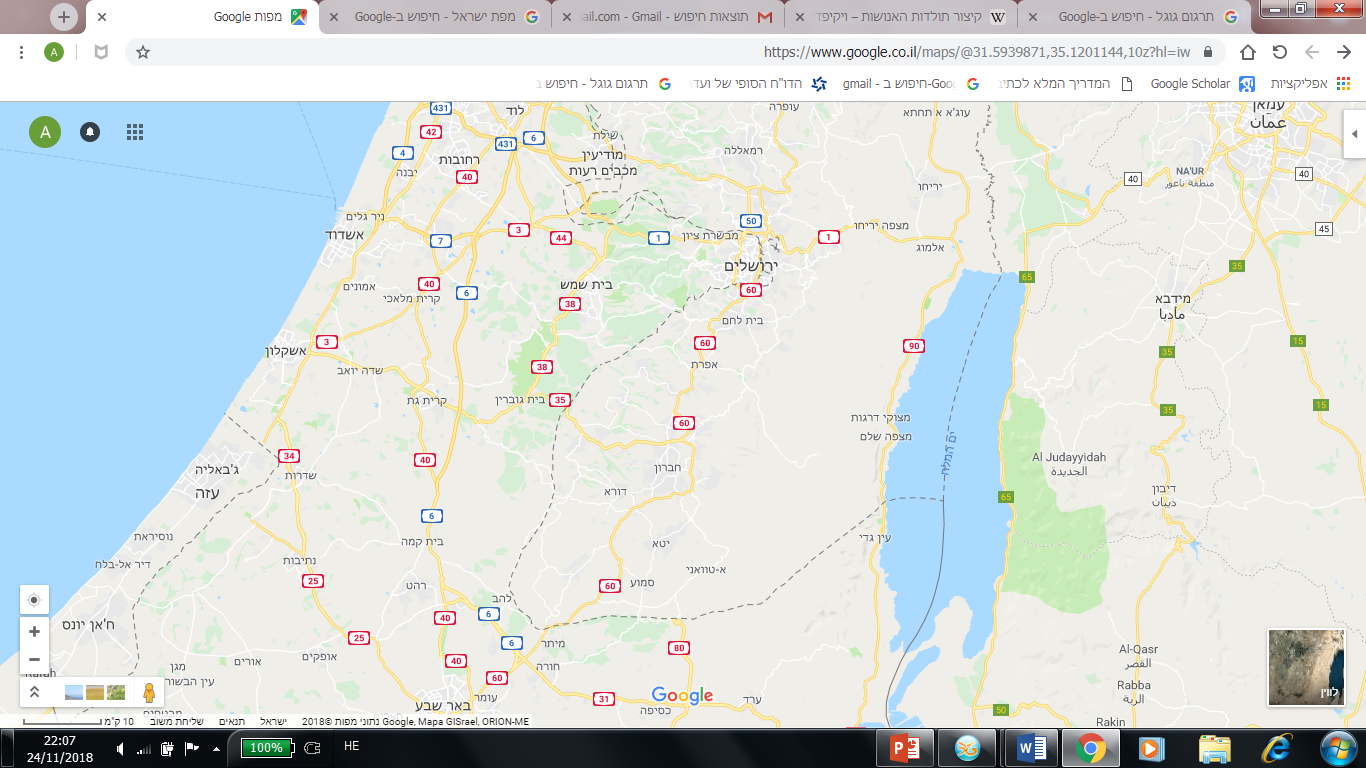 OK!
בשלב הזה תהיו שעה מחופשת הסופ"ש
רמת רחל
יתיר
יום סיור שומרון – יום רביעי 26/12
07:10-06:40 – יציאה ממב"ל ואיסוף מתחנת רכבת ראש העין צפון
08:05-07:10 – נסיעה ל"מרפסת של המדינה" בפדואל  וארוחת בוקר – ישיבה התיכונית "ארץ הצבי"
08:50-08:05 – תצפית על "המותניים הצרות" של ישראל, סקירה על גדר ההפרדה, ושיחה עם מנהל מא"ת בברקן – פרופסור בן ארצי, מח"ט אפרים ומנהל מא"ת ברקן
09:45-08:50 – נסיעה לתצפית בהר גריזים
10:45-09:45 – סקירה גיאוגרפית והיסטורית של שכם ולקחי מג"ד מ"חומת מגן" – האלוף ברעם  
11:40-10:45 – ביקור במפעל הטחינה ושיחה על השומרונים (גשם לא משפיע) – יעקב כהן שומרוני
13:00-11:40 – נסיעה לאש-קודש לתצפית על הבקעה ולשיחה עם מתיישב (יבוטל בגשם) – פרופסור בן ארצי 
13:30-13:00 – נסיעה לבית-אל
יום סיור שומרון – יום רביעי 26/12
14:15-13:30 –  ארוחת צהריים – באוגדת איו"ש
15:30-14:15 – הלך הרוח הפלס' – חליל שקאקי 
16:00-15:30 – הפסקה 
16:45-16:00 – האינטרסים הישראלים בבקעה והאתגרים במרחב זה – מח"ט 417 (רמ"א וראש מועצה לא יכולים)
17:30-16:45 – סקירה על פשיעה לאומנית – מאו"ג איו"ש
18:30-17:30 – נסיעה למקום הלינה – קיבוץ רמת רחל
19:30-18:30 – התארגנות בחדרים
20:00-19:30 – עיבוד צוותי
22:00-20:00 – ערב ערבי כולל ארוחת ערב – בחסות השב"כ
יום סיור יהודה – יום חמישי 27/12
07:00-06:00 – השכמה, התארגנות ותפילה  
07:00-07:45 – ארוחת בוקר
07:45-09:00 – נסיעה למצודת לוציפר (יתיר)
09:45-09:00 – סקירה על ספר המדבר והמערכה על שטחי C – פרופסור בן-ארצי והרב הגר
10:30-09:45 – נסיעה לחטמ"ר יהודה
11:30-10:30 – שיחה על כלכלה וחברה פלסטינית – ד"ר בשאר פראשאת, יועץ אבו מאזן לענייני צעירים בן 35 מרצה 
בנושאי פוליטיקה וממשל באוניברסיטת בית-לחם וחברון.
12:00-11:30 – סקירה על אתגרי העיר חברון ודרכי ההתמודדות עימם –  מח"ט יהודה
12:45-12:00 – ארוחת צהריים.
יום סיור יהודה – יום חמישי 27/12
14:30-12:45 – סיור בעיר חברון  (השוק, רח' השוהדא, חסם  שוטר ומערכת המכפלה) – בהובלת המח"ט ונעם ארנון 
15:15-  14:30 – נסיעה לגוש עציון
16:00-15:15 – תצפית וסקירה על חשיבות הגוש, ועל החיבור שבין יהודה לירושלים – פרופסור בן-ארצי ומח"ט עציון/רמת"ק בית-לחם
17:00-16:00 – נסיעה לתחנת ראש העין צפון ופיזור.
סוף סיור!
1/1 עיבוד צוותי
משימות צוות 1
תיאום מנהלות
הצגת הסיור
תודות למח"טים
תיאום אבטחה
אלון מדנס
הכנת חוברת סיור
תיאום מד"ס בוקר
הצגת פולי/רמ"א
תיאום ערב ערבי
גיא לוי
הצגת מאו"ג איו"ש
הצגת נועם ארנון
הוצאת מסמך סיכום
הצגת יריב אופנהיימר
קובי פאר
הצגת ד"ר אריה אלדד
הצגת ר' 570
הצגת ממ"ז ש"י
הצגת מפקד פקמ"ז
שחר שפירא
חידון 
לעוף על הסיור
סקירת הכלכלה הפלסטינית
איל ארגוב
תודה לשומרוני
הצגת יועמ"ש איו"ש
ענבל דה-פז
סקירת ארב"ל
אליעז לוף
הצגת ח' שקאקי
הצגת אקטיביסט פלס'
הצגת הרב הגר
סקירת מבצע סמוע
סמואל בומנדיל
בשורות טובות לרגל הסיור ובהקשרי אסטרטגיה ובטל"ם
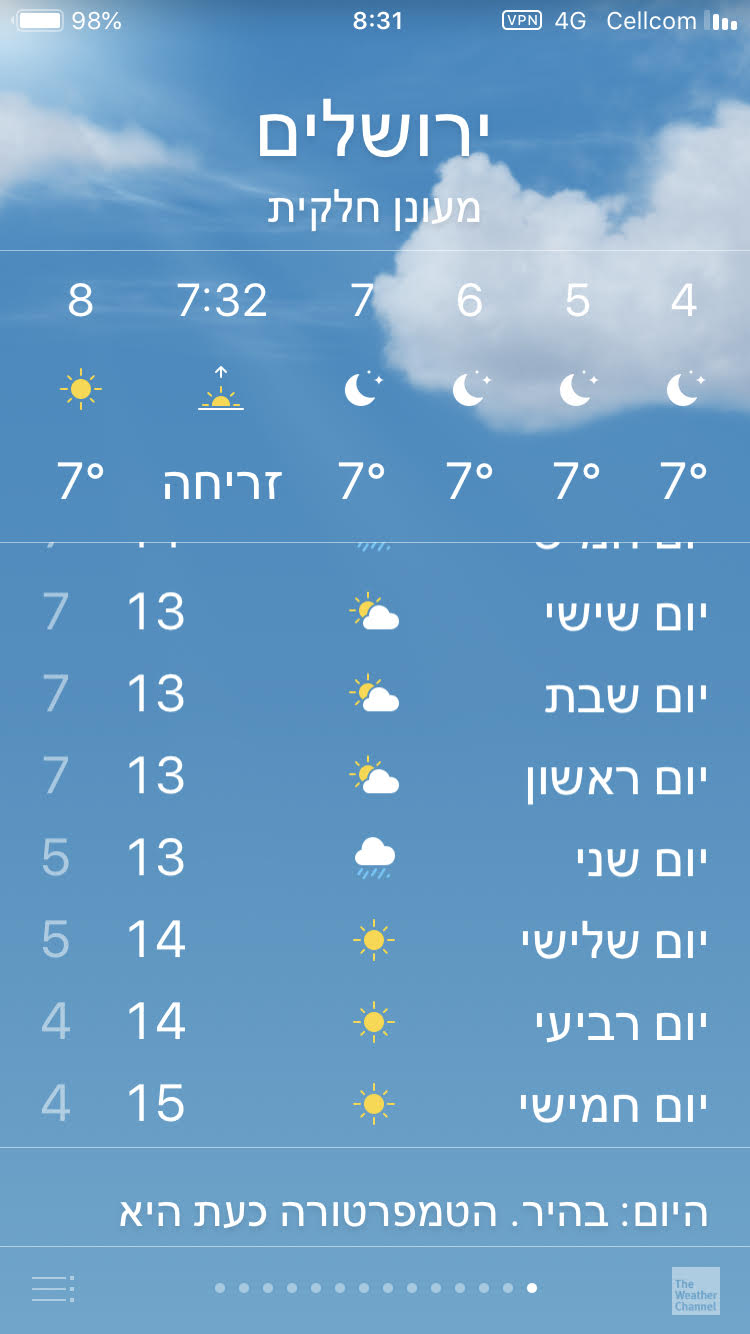 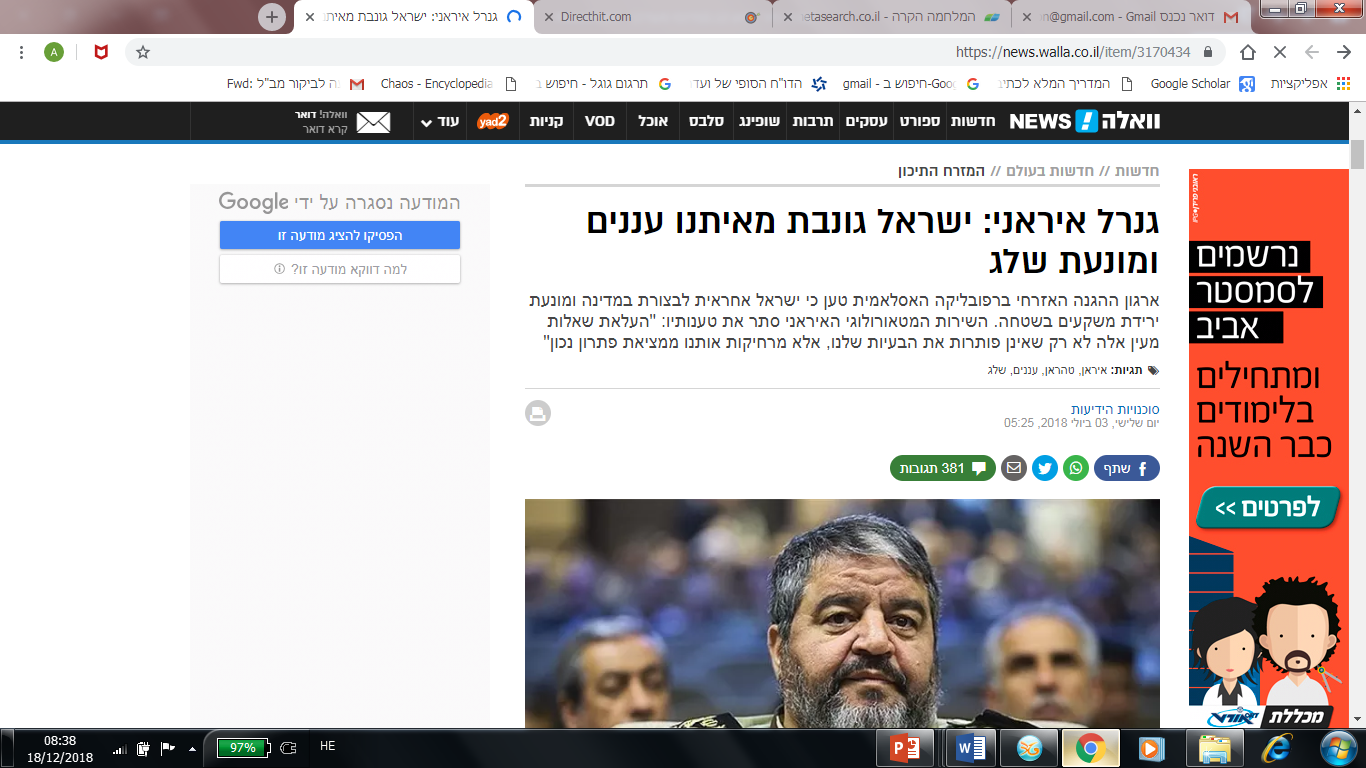 לרגל הסיור של מב"ל, תופסק החל מאמצע שבוע הבא ולמשך מספר ימים גניבת העננים לפרסים
עיבוד צוותי
שלושה צוותי עיבוד 
כל צוות נחלק לשלוש קבוצות  
       גישת הימין הישראלי, גישת השמאל הישראלי וגישת הפלסטינים.
מהלך העיבוד  
כל קבוצה תתבקש להציג ברבע שעה את עמדתה, ביחס לשורה של סוגיות שאנו נעלה, כמפורט להלן, ולהציגה בפורום הצוותי. זאת, על מנת לחשוף את המשתתפים בצוות לכלל ההיבטים הרלוונטיים לכל סוגיה, ולחדד את ההבנה לגבי הסוגיות ומורכבותן.  
בחצי שעה שנותרה לעיבוד, ייעשה מאמץ לגבש עמדה "מוסכמת" של הצוות כולו, ביחס לאותה סוגיה.
עיבוד צוותי
הסוגיות לדיון
תנועת/מעבר רכבים ואנשים פלסטיניים ברחבי יהודה ושומרון.
הכניסה של פלסטינים לישראל או לאיזורים ישראליים לצורכי עבודה.
סיוע ישראלי לפיתוח הכלכלה הפלסטינית באיו"ש.
הרחבת בנייה פלסטינית באיו"ש, לרבות בישובים חדשים, ושיקום תשתיות קיימות.
שימור השליטה הביטחונית הישראלית בשטח מול רצף טריטוריאלי פלסטיני באיו"ש.
איו"ש ועזה - שתי ישויות נפרדות או שני מרכיבים בישות אחת?
סיכום העיבוד
איסוף העיבודים  הצוותיים ועיבודם לכדי מסמך סיכום אחוד, שיופץ לכלל המשתתפים.
מנהלות
על האוטובוס ביום הראשון והשני יועמסו בקבוקי מים (75 ליום) וסנדביצ'ים (50 ליום).
הובלות – אוטובוס ממוגן לכל היומיים ורכב מנהלות ופינוי מלווה (עם נהג, איש מנהלה וחובש עם ציוד ונשק)
כל צוות חתימה על נשק ושתי משקפות (משקפות ניתן להביא מהבית). חתימה ביום שלישי (25/12) ואפשרות לזיכוי ביום חמישי (27/12 בסוף הסיור).
ארוחת בוקר בישיבה התיכונית "ארץ הצבי" - לתאם (26/12 08:00-08:30).
מנהלות לערב ערבי יתואם בהמשך מול השב"כ ומול מלון רמת רחל.
ארוחת צהריים במפאו"ג איו"ש בבית-אל                         (26/12 13:00-14:00)
ארגון תשורות למרצים אזרחיים ולמארחים.
לינה כולל ארוחת ערב (26/12 20:00-22:00) וארוחת בוקר (27/12 07:00-07:30) במלון רמת רחל.
סט חורף – מעילי מב"ל, כובע גרב, כפפות, מטריות וכוס תרמית x 45.
פריסות כולל שתייה קרה וחמה (ומנות חמות) בנקודות התצפית ובכניסה לחדרי ההרצאות בהתאם ללו"ז הנ"ל. לארגן גם מים חמים ומנות חמות ו/או מרק ושקדים.
דגשים מנהלות למשתתפים
צפייה בקטע שישלח בוואטסאפ של גודמן. הקשבה ל"מלכוד 67" ב-I Cast (רשות)
חיערכות למז"א חורפי ובכל מקרה קר, כולל אפשרות לגשם והימצאות בגדים להחלפה
עיסוק בשאלת המחקר של הסיור (יפורט בהמשך)
קבלת סט חורף מב"ל
הצטיידות במכשירי שמע לאור הרוחות בנקודות התצפית וכחלק מהזדהות עם הבינ"ל
כל צוות יהיה מצויד בנשק ושתי משקפות 
(ניתן להביא מהבית או לחתום)
איסוף לסיור ממב"ל 06:55 
ומתחנת רכבת ראש העין צפון 07:15
אין אפשרות להגעה עם רכבים פרטיים. כל צורך ביציאה מהסיור תתאפשר בירושלים ביום רביעי בערב
אבטחה
תנועה מקובצת בנקודות התצפית ובסיור בחברון.
4 נשקים על הכוח – אחד בכל צוות נשקים צמודים למשתתפים – אין להפקיר נשקים – באוטובוס ובחדרים
תנועה מקובצת בנקודות התצפית ובסיור בחברון.
אוטובוס ממוגן לאורך כל הסיור
רכב פינוי צמוד ומאובטח.
אבטחה מנמ"רית ע"ב החטמ"רים ובתיאום עימם
דרכי קשר עם כל הגורמים הרלוונטיים מבחינה ביטחונית.
תדריך אבטחה בבוקר הסיור הראשון
בכל מקום בו תוצמד לסיור אבטחה צבאית מקומית – המענה הביטחוני יהיה באחריות מפקד הכוח המאבטח
"מספרי ברזל" בין תחנות
בטיחות
יש לשמור על יובש הבגדים ועל חום הגוף – לרבות הבאת בגדים להחלפה, ביגוד חם, והימצאות שתייה חמה בתחנות השונות. בהינתן גשם חזק יישקל ביטול חלקי של תצפיות.
יש לוודא תקינות רכב המנהלות והעמסתו באופן בטיחותי טרם הנסיעה.
יש לוודא נצירה של הנשקים לאורך כל הסיור. אין לדרוך נשקים, אלא באירוע מבצעי. מצב כלי הנשק – מחסניות בהכנס עם תותב.
מפקד רכב המנהלות יהיה נגד המנהלה. הוא גם יתדרך את הנהג ויכווינו.
למרות מז"א החורפי יש להקפיד על שתייה במהלך הסיור.
רכב המנהלה יהווה גם רכב פינוי – ועל כן ימצא עליו גם חובש עם ציוד.
יש להקפיד על שינה נאותה בלילה שבין שני ימי הסיור.
יש להקפיד על איסור כניסה לשטחים עוינים בתכניות הניווט.
תיק טיול?/נספח רפואה? יושלם לאחר סיור ההכנה ובסמוך לסיור
יש להקפיד על נסיעה שהולמת את תנאי הדרך (אוטובוס ורכב מנהלה) בדגש במצב של גשם.
גאנט
19 בדצמבר                 קפ"ק 2
25 בנובמבר               אישור תכניות מד"ר
ספטמבר-אוקטובר                         דיון התנעה ודיון המשך
20 ו-25-27 בדצמבר     הטענות וסיור
2 בדצמבר                  אישור חוברות ועזרים
15 באוקטובר           תיאום ראשוני פ.י.ב.א
1 בינואר                     עיבוד צוותי
3 בדצמבר                 אישור תכניות אלוף
1 ו-6 בנובמבר              סיור הכנה
20 בינואר                 סיכום סיור
18 בדצמבר              הדפסת חוברת עזרים
13 בנובמבר              ישיבת תיאום (קדם 3)
[Speaker Notes: קפ"ק 2 – 19/12 (יום רביעי שבוע לפני הסיור) בהשתתפות מובילי צוות 1 ומובילים צוותיים של המחזור, וכן רע"ן הדרכה ורמ"ד מנהלות.
סיכום הסיור – שבוע אחרי העיבוד הצוותי ולכל המאוחר עד שלושה שבועות מגמר הסיור) – תג"ב 20/1]
דגשים להרצאת יועמ"ש איו"ש
דגשים להרצאה של מפקד פקמ"ז
מה המשמעות המשפטית של חליף הריבון?
נקודת מבט הריבון ומה משמעות חליף הריבון
הסבר מהזווית המשפטית על המערכה בטרור
מה האינטרס הישראלי באיו"ש ובבקעה?
הסבר מהזווית המשפטית על הבנייה הלא חוקית
מהם עיקרי האתגרים איתם מתמודדים ביום יום?
הסבר על הזווית המשפטית של מלחמה בפשיעה לאומנית
לאן חותרים הפלסטיניים?
נקודת המבט היועמ"שית על מערכת אכיפת החוק הישראלית ובדגש על בג"ץ
התייחסות לסוגיית הבידול – ביטחוני ומדיני
דגשים להרצאת מח"טים באיו"ש
דגשים למתפ"ש/רמ"א
לא לעסוק בהיבטים טקטיים – פחות מעניין
מהו הלך הרוח ברחוב הפלסטיני?
לנסות להציג מתחים – למשל בין ביטחון לאיכות חיים וכדומה
מהי מידת החיבור של ההנהגה הפלסטינית לרחוב?
מח"ט יהודה – כור ההיתוך של העיר חברון. ביטחוני בין טקטי לאסטרטגי, כלכלה וחברה בעיר
מהו האינטרס הפלסטיני?
מח"ט אפרים – נושא גדר ההפרדה ותופעת השב"ח. המתח בין ביטחוני לכלכלי
בידול – יתרונות וחסרונות
מח"ט עציון – חשיבותה הגאו-אסטרטגית של גוש עציון, ביחס לירושלים ולשפלת החוף והנוצרים בבית-לחם
מה האינטרס הישראלי באיו"ש ומה צריך לקרות כדי שיהיה שלום?
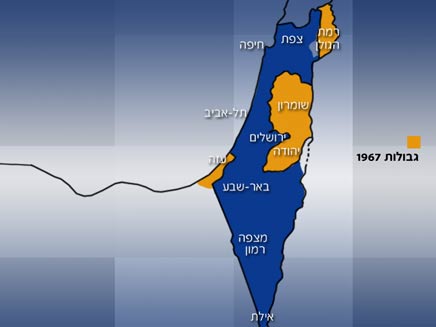 סיור מהנה ופורה!